Design Day PitchNovember 30, 2023
Group 15
Mines Action Canada Protocol
John Balewula
Belden Winner
Philippe Hamel
Connor Begg
Problem
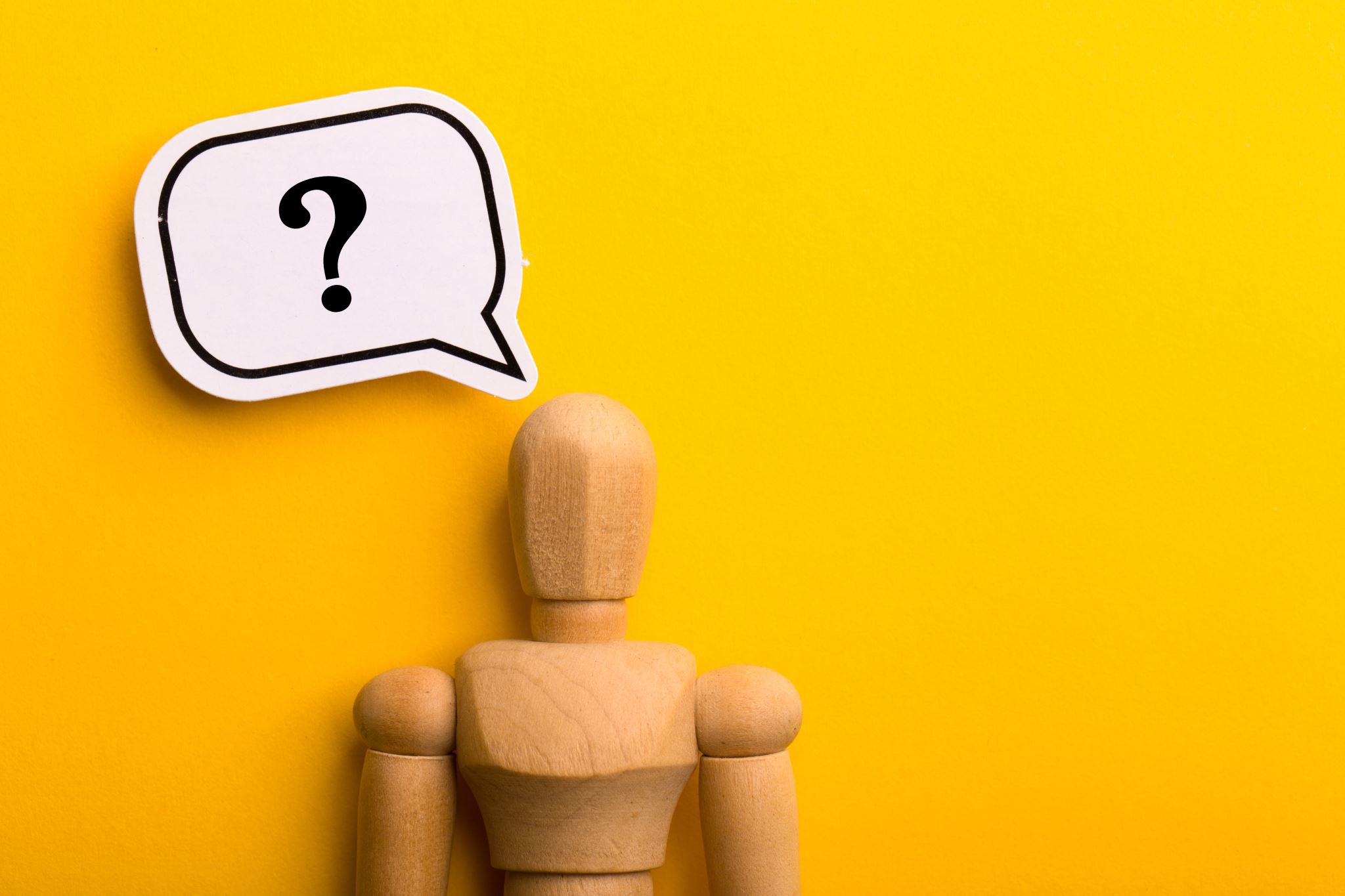 Canada’s leading humanitarian disarmament organization 
 Virtual Reality for a Ban
 Address ethical concerns autonomous weapons raise

 Problem Statement:

Mines Action Canada need a unique and convincing 30-60 second video showcasing what our world would look like with autonomous weapons because they want self governing killer robots banned
Needs + Constraints
*Need 1: Short and efficient 
Need 2: Interesting, unique and memorable 
Need 3: Evoke concern & inspire viewers to enact positive change 
*Need 4: Easily understood by many audiences 
Need 5: Realistic and tangible. *Denotes Importance

 Functional Requirements:
 Quality of assets
 Neutral setting
 Clear/unifying message
Camera ◦ How the user sees and interacts with the environment around them 
Content ◦ What is being shown to the user 
Takeaway ◦ How the user will feel after experiencing our simulation
Solutions – Subsystems
Prototype 1:
 Draft of final concept design
 Center times square city space developed
 Chosen assets in central space of city

 Prototype 2:
 Test interaction and other software-based integrations
 Video integration 
 Analyzing usability and functionality of critical subsystems

Prototype 3:
 Test Performance
 The original vision is achieved to the extent of our original expectations
 Optimization
Prototype Phases
Features/ Operation/ Eccentric Aspect 
Gaze
 Movement
 Greatest degree of fidelity 
 Media scenes insertion
                   - VR Oculus hardware in Unity

• City environment 
• Billboards and news broadcasts 
• Free range of sight 
• Scale
• Simple story
Final Product
Question & Answer Period